GIÁO ÁN ĐIỆN TỬ MÔN TOÁN LỚP 2

Bài soạn: Phép cộng ( có nhớ) trong phạm vi 1000 ( tiết 3)
Luyện tập 

Người soạn:   Nguyễn Thị Hà
Bài 1:  Đặt tính rồi tính ?
548 + 312             592 +234             690 + 89           427 + 125
548
312
592
234
690
  89
427
125
+
+
+
+
860
826
779
552
Bài 2:  Toàn nhà A cao 336 m. Tòa nhà B cao hơn tòa nhà A là 129 m. Hỏi tòa nhà B cao bao nhiêu mét?
129 m
Bài giải
    Tòa nhà B cao số mét là:
        336 + 129 = 465 (m)
                   Đáp số: 465 m
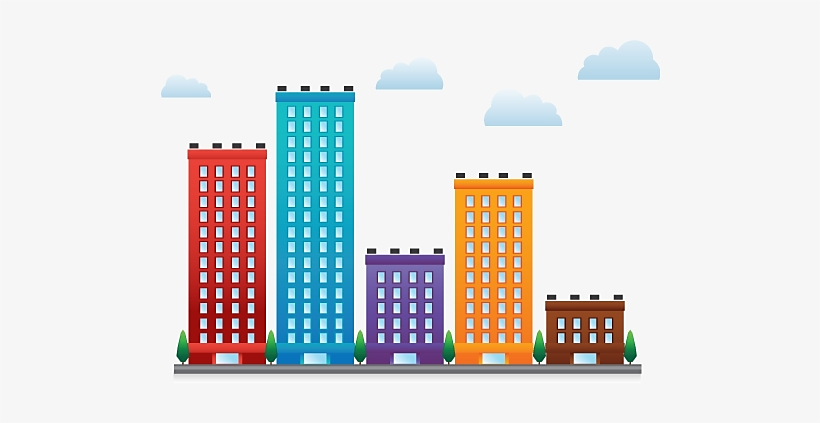 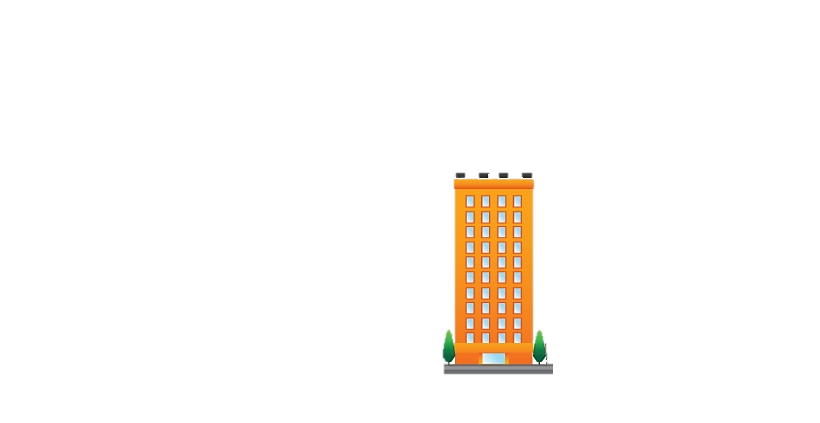 336 m
A           B
Bài 3:  Tính
75 – 25 + 550
=      50     + 550
=         600
468 + 22 + 200
=      490     + 200
=         690
747 + 123 - 100
=      870     - 100
=         770
Bài 4: Trong bức tranh, bác cá sấu đang mở nước chảy đầy vào các bể.
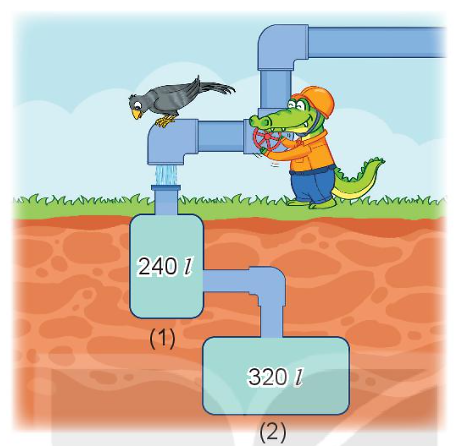 Bài giải
Sau khi cả hai bể đầy nước, tổng lượng nước trong hai bể là:
        240 + 320 = 660 (l)
                 Đáp số: 660 l